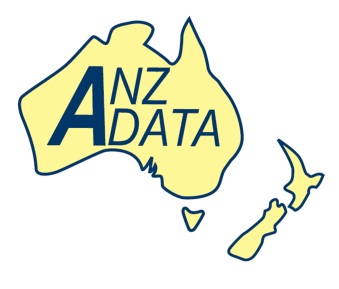 CHAPTER 9
ORGAN PROCUREMENT
Figure 9.4
Figure 9.7 - Aust
Figure 9.7 - NZ
Double Lungs = one organ
Kidney-Pancreas, Kidney-Heart, Kidney-Liver, Heart/Lungs = two organs
Figure 9.17
Figure 9.19 - Aust
Figure 9.19 - NZ
Figure 9.20
Refer to Appendices for reasons kidneys were not requested, not retrieved and not transplanted.
For more detail please refer to Website: www.anzdata.org.au/anzod